Урок  математики  в 4 классе.     УМК « Школа  России»Учитель  начальных  классов:   Самофалова  Татьяна  Александровна.       ГБОУ СОШ № 355 Московского района,                            города Санкт- Петербурга.
Устный  счёт:
6300 : 100 : 7
720 : 90 x 10
12000 : 4000 х 7
16 х 100 : 10
90 х 30 : 100
Устный  счёт:
720 : 6300 : 100 : 7 = 9             
90 x 10 = 80
12000 : 4000 х 7 = 21
16 х 100 : 10 = 160
90 х 30 : 100 = 27
Тема урока: «Д Р О Б И»
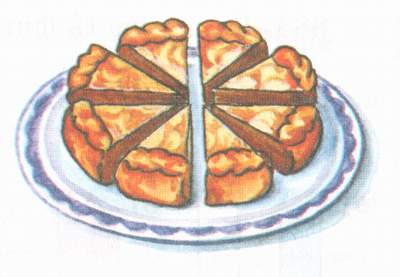 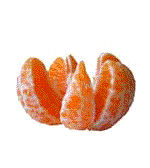 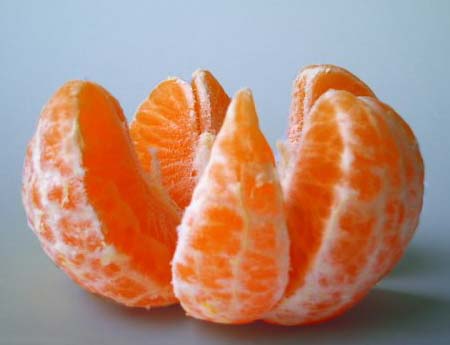 Дробь – это одна или несколько равных долей, записанных с помощью двух натуральных чисел, разделенных линией.
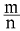 m – числитель
n - знаменатель
Прочитайте  дроби:
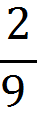 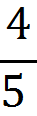 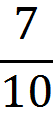 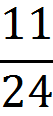 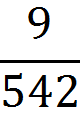 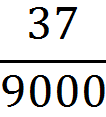 Определи, на сколько равных частей поделена каждая окружность? Запиши какая часть каждого рисунка закрашена.
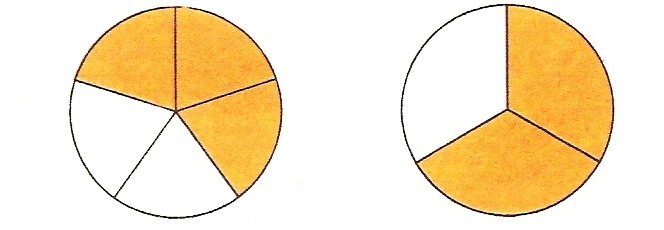 1
 4
3
4
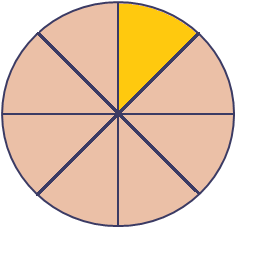 1
8
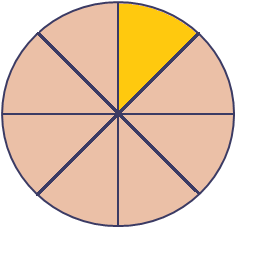 7
8
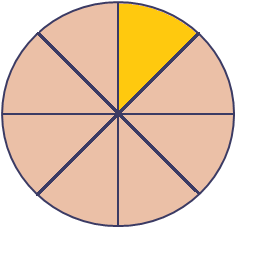 Задача:На огороде длина, которого 12 м, а ширина 8 м Кролик посадил морковку. Она заняла 1/6 часть всей площади. Какую площадь  занимает морковь?
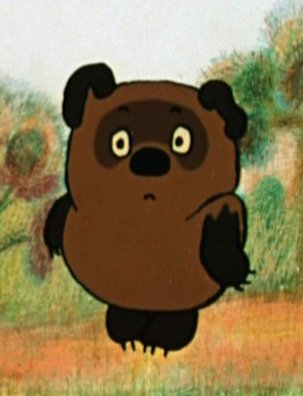 ?
S
?
S-?
1
  6
?
a
b
S-?
1
  6
?
12
8
S
1
  6
?
Задача
1)  12 х 8 = 96 (    ) – S  огорода.
   2)  96 : 6 = 16 (    )
Ответ: 16      площадь  огорода занятая морковью.
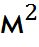 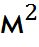 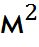 Задача 1:
На огороде длина, которого 12 м, а ширина 8 м Кролик посадил морковку. Она заняла 1/6 часть всей площади. Какую площадь  занимает морковь?
Задача 2:
 На огороде длина, которого 12 м, а ширина 8 м Кролик посадил морковку. Она заняла 1/8  часть всей площади, а на оставшейся площади он посадил капусту.  Какую площадь  занимает капуста?
Сравнивая  две дроби с одинаковым  знаменателем  заметили:
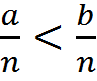 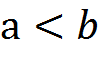 если
Чем  меньше  числитель, при  одинаковом  знаменателе, тем  меньше  дробь,  чем  больше  числитель,  при  одинаковом  знаменателе,  тем  больше  дробь.
Сравните дроби:
Проверь  себя:
Спасибо
 за 
внимание